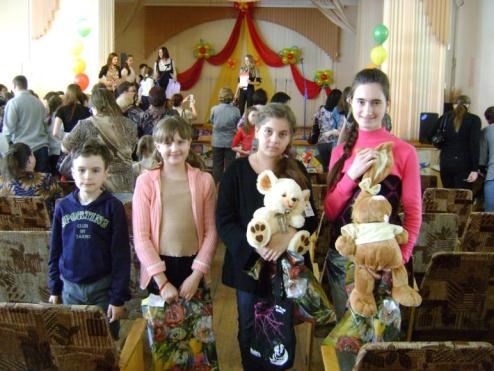 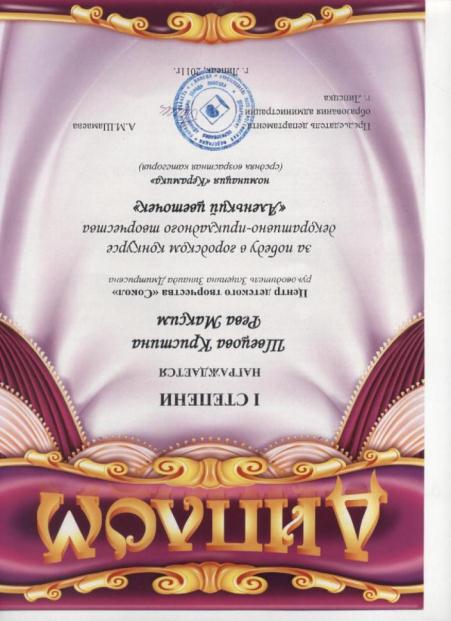 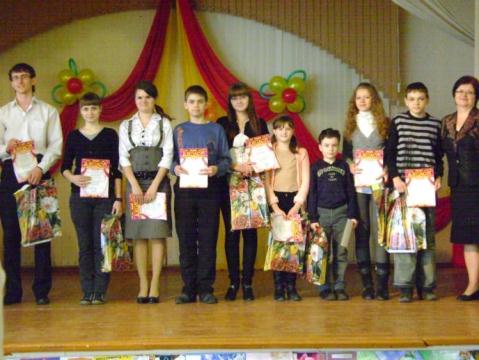 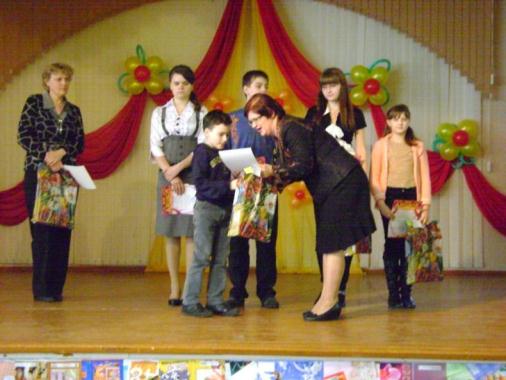 Зинаида Дмитриевна 
Зацепина
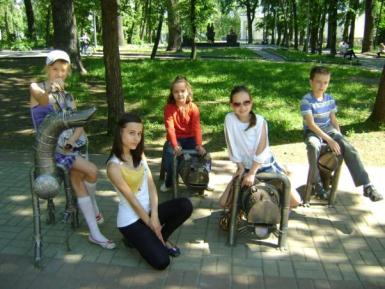 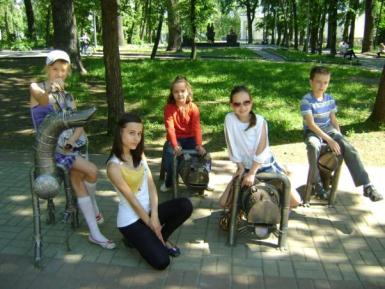 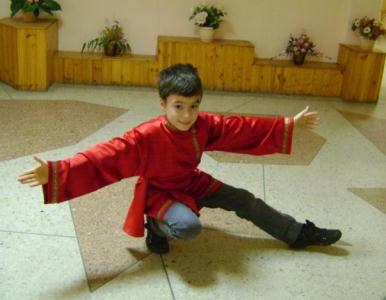 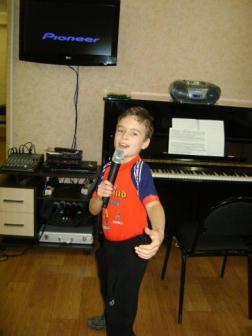 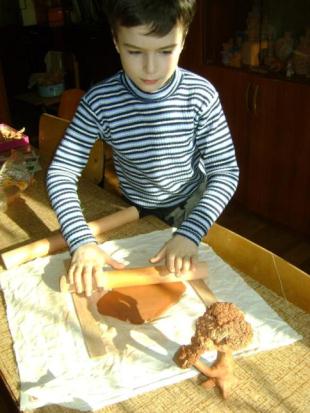 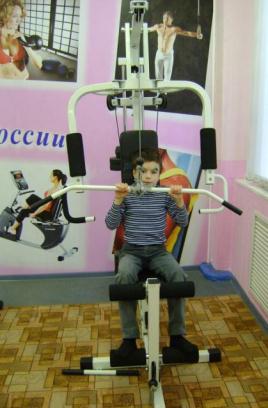 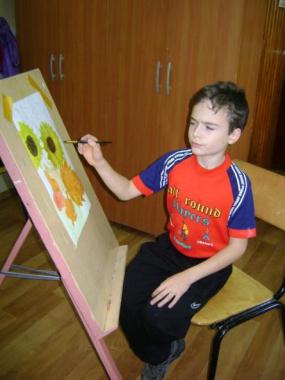 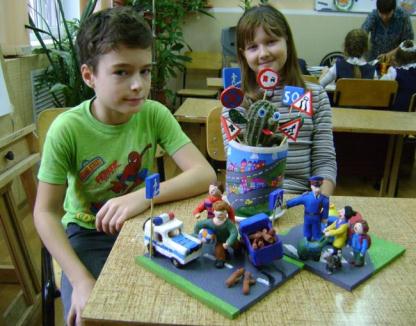 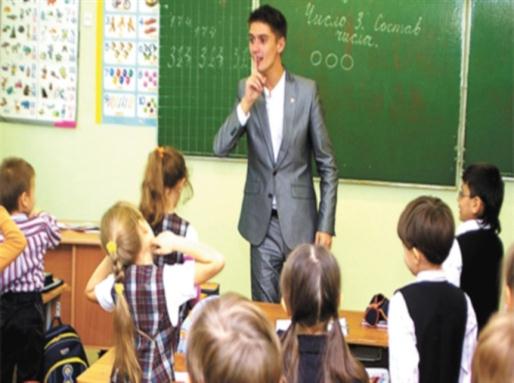 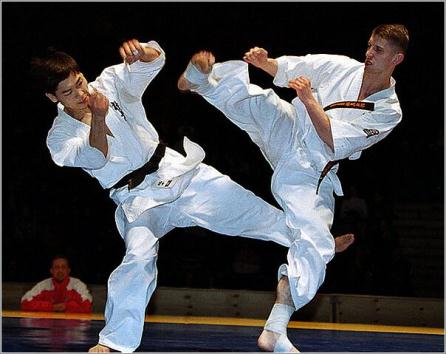 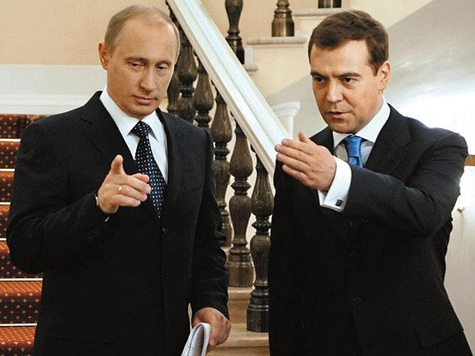 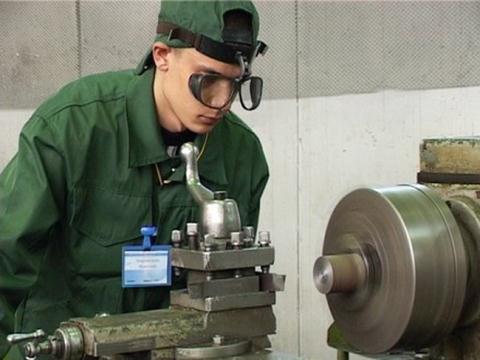 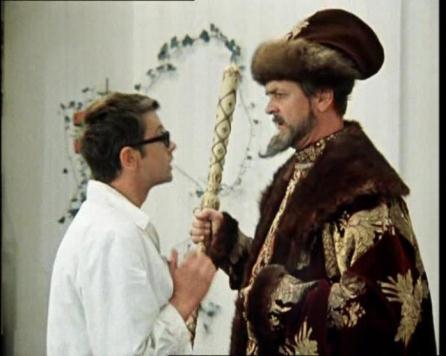 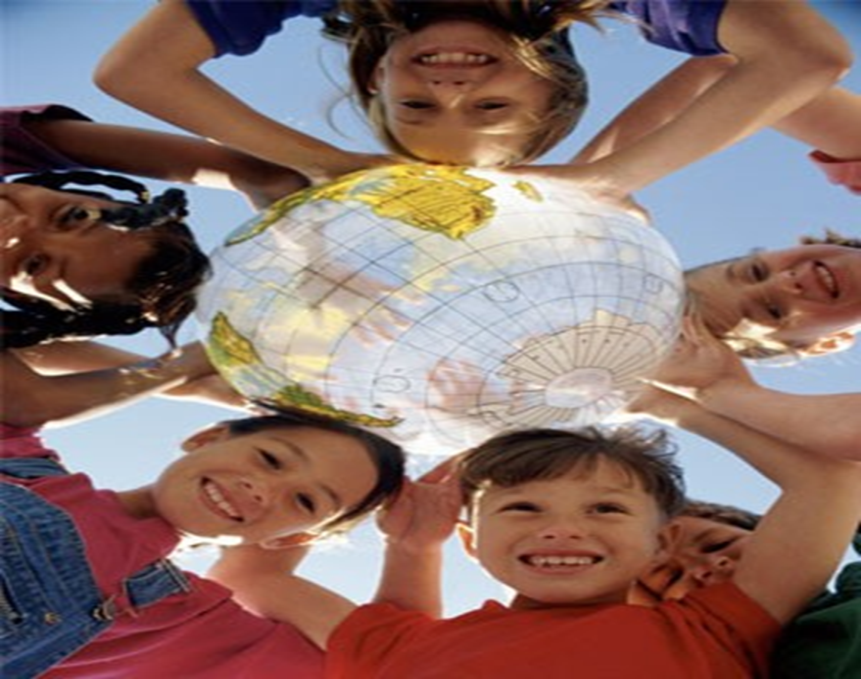 Конец